DO NOT EDIT
SAVE A COPY OF THIS TEMPLATE TO YOUR DEVICE BEFORE EDITING.
[Speaker Notes: Please save a copy of this template before editing. Once you have downloaded a copy, edit YOUR COPY to delete the first slide with our note.]
Indiana Clinical and Translational Sciences Institute
2023 Annual Meeting
Presentation Title
Name
Title(s)
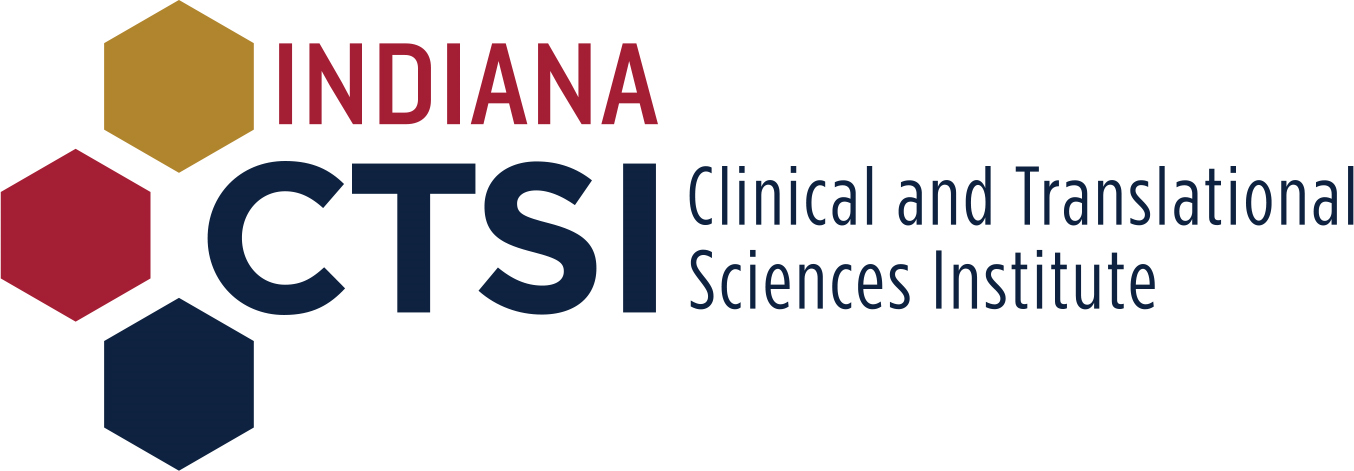 Here’s what I [or we] found
Example slide:
We discovered – for the first time ever – that there’s now a scientific way to determine which women will relapse following surgery and chemotherapy for triple negative breast and which will remain disease free for up to at least two years
This discovery stops the fear of the unknown that women with triple negative breast cancer having been living in, by providing them a scientific way to determine whether or not their disease is coming back
These findings are so significant they are now being used in clinical studies beyond triple negative breast cancer, to now include colon and other breast cancer studies.
[Speaker Notes: Begin by stating the Super Big Results (state them in 3 key points, like an outline)]
Here’s how I [or we] did it
Example slide:
This study analyzed the plasma in the blood of 196 women as part of clinical study BRE-158 using a cutting edge technology known as the “ foundation one liquid biopsy device”
This new technology allowed us to see the presence of circulating tumor DNA or residual tumor DNA in a woman’s blood plasma. 
By viewing the presence of circulating tumor DNA in some women with triple negative breast cancer, we were able to determine that meant a high likelihood (approximately 81%) the woman’s triple negative breast cancer would return 
When combined with the presence of circulating tumor cells, the likelihood of the woman’s triple negative breast cancer returning within 2 years increased to 89%
Future implications for patients or the community/ or next steps
Example slide:
These findings, discovered by researchers at Indiana University School of Medicine, have implications for clinical studies around the world, beyond just triple negative breast cancer 
Disseminated as an oral plenary session as part of the prestigious San Antonio Breast Cancer Symposium and the prestigious peer-reviewed international journal, JAMA Oncology, are testaments to the credibility of these scientific findings
These discoveries form the basis of an upcoming Phase II clinical study named PERSEVERE which will stratify patients based on their risk of recurrence and help find targeted therapies for this high risk group.
[Speaker Notes: Before creating your 3 slides that will form your 2-minute video, think about how you would present your slides in a TWEET, and use that brief format to guide your points. Provide key takeaways for the most impact.]
Grant Acknowledgement
For TL1 Predoctoral and Post-Doctoral Awardees:  “This project was funded with support from the Indiana Clinical and Translational Sciences Institute which is funded in part by Award Number TL1TR002531 from the National Institutes of Health, National Center for Advancing Translational Sciences, Clinical and Translational Sciences Award. The content is solely the responsibility of the authors and does not necessarily represent the official views of the National Institutes of Health.”
For KL2 Awardees:  “This project was funded with support from the Indiana Clinical and Translational Sciences Institute which is funded in part by Award Number KL2TR002530 from the National Institutes of Health, National Center for Advancing Translational Sciences, Clinical and Translational Sciences Award. The content is solely the responsibility of the authors and does not necessarily represent the official views of the National Institutes of Health.”
For K12 Awardees:  “This project was funded with support from the Indiana Clinical and Translational Sciences Institute which is funded in part by Award Number K12TR004415 from the National Institutes of Health, National Center for Advancing Translational Sciences, Clinical and Translational Sciences Award. The content is solely the responsibility of the authors and does not necessarily represent the official views of the National Institutes of Health.”
For all other Projects:  “This project was funded with support from the Indiana Clinical and Translational Sciences Institute which is funded in part by Award Number UL1TR002529 from the National Institutes of Health, National Center for Advancing Translational Sciences, Clinical and Translational Sciences Award. The content is solely the responsibility of the authors and does not necessarily represent the official views of the National Institutes of Health.”
For projects using the Indiana CTSI Specimen Storage Facility:  Investigators must ALSO acknowledge NCRR Construction Grant RR020128
For projects funded by the SNRI Alzheimer’s disease (AD) Pre-Clinical Translational Grant: This project was supported by the Roberts Drug Discovery Fund, Stark Neurosciences Research Institute, and the TREAT-AD Center. The content is solely the responsibility of the authors and does not necessarily represent the official views of the sponsors.
For projects funded by the SNRI Pre-Clinical Neuroimaging Pilot Program:  This project was supported by the Roberts Neuroscience Imaging Research Fund, Stark Neurosciences Research Institute, and the IIBIS In-Vivo Imaging Core. The content is solely the responsibility of the authors and does not necessarily represent the official views of the sponsors.
For projects funded by the SNRI Multi-Center Funding Pilot Grant:  This project was supported by the Multi-Center Funding Pilot Grant, Indiana Center for Regenerative Medicine and Engineering, and Stark Neurosciences Research Institute. The content is solely the responsibility of the authors and does not necessarily represent the official views of the sponsors.
For projects funded by the SNRI Sarah Roush Fellowship:  This project was supported by the Sarah Roush Memorial Fellowship in Alzheimer’s Disease, The Indiana Alzheimer’s Disease Research Center, and the Stark Neurosciences Research Institute, and made possible by the Indiana Clinical and Translational Sciences Institute, funded in part by grant # UM1TR004402 from the National Institutes of Health, National Center for Advancing Translational Sciences. The content is solely the responsibility of the authors and does not necessarily represent the official views of the National Institutes of Health or the funding entities."
[Speaker Notes: If your project or training has been supported by the Indiana CTSI, your poster and PowerPoint presentation should include acknowledgement of the appropriate Indiana CTSI grant.

For your convenience, we have added this list of award sources to the last slide of the PowerPoint template. Please review the list of award sources and delete those that did not contribute to the conduct of the research reported in your presentation.

If your project or training was supported by other grants, please remember to acknowledge those grants as well.]